START ビジネスモデル検証支援
（202x年○月時点）
研究代表者：○○大学○○科　准教授　姓 名
採択年度：20○○年度
課題名
開始時
プロジェクトの概要
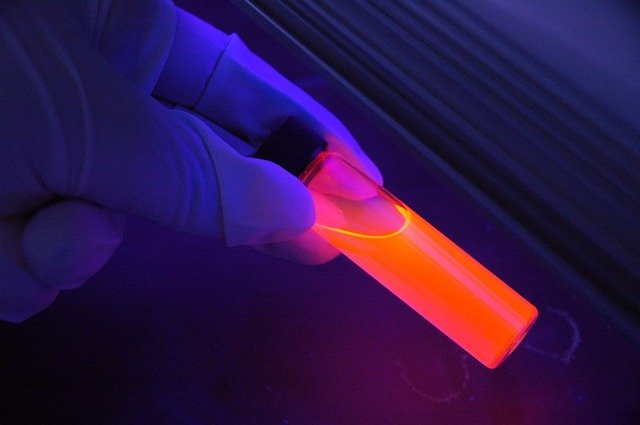 ※図表を適宜活用し、わかりやすい説明としてください。
～～～～～～～～～～～～～～～～～～～～～～～～～～～～～～～～～～～～～～～～～～～～～～～～～～～～～～～～～～～～～～～～～～～～～～～～～～～～～～～～～～～～～～～～～～～～～～～～～～～～～～～～～～～～～～～～～～～～～～～～～～～～～～～～～～～～～～～～～～～～～～～～～～～～～～～～～～。
解決したい課題・提供する価値
背景
技術の独創性・新規性
を一般向けに分かりやすく記載してください。
ビジネスモデル（申請時）
～～～～～～～～～～～～～～～～～～～～～～～～～～～～～～～～～～～～～～～～～～～～～～～～～～～～～～～～～～～～～～～～～～～～～～～～～～～～～～～～～～～～～～～～～～～～～～～～～～～～～～～～～～～～～～～～～～～～～～～～～～～～～～～～～～～～～～～～～～～～～～～～～～～～～～～～～～～～～～～～～～
※公開することで不利益を被らないように、
記載可能な範囲を十分にご検討ください。
活動計画（申請時）
～～～～～～～～～～～～～～～～～～～～～～～～～～～～～～～～～～～～～～～～～～～～～～～～～～～～～～～～～～～～～～～～～～～～～～～～～～～～～～～～～～～～～～～～～～～～～～～～～～～～～～～～～～～～～～～～～～～～～～～～～～～～～～～～～～～～～～～～～～～～～～～～～～～～～～～～～～～～～～～～～～～～～～～～～～～～～～～～～～～～～～～～～～～～～～～～～～～～～～～～～～～～～～～～～～～～～～～～～～～～～～～～～～～～～～～～～～～～～～～～～～～～～～～～～～～～～～～～～～～～～～～～～～～～～～～～～～～～～～～～～～～～～～～～
※図表を適宜活用し、わかりやすい説明としてください。
プログラム終了での事業化の観点での振り返りを記載頂きます。
終了時に以下の観点で記載頂きますので、
申請時の記載内容にご留意ください。
試作品作成や顧客ヒアリングの内容・予定を
一般向けに分かりやすく記載してください。
1